NeoplasiaLecture 2
Maha Arafa,MD,KSFP
Abdulmalik Alsheikh, MD, FRCPC
Objectives
Compare and contrast benign and malignant tumors with respect to:
demarcation from surrounding tissue (capsule, local invasiveness.
 rate of growth
degree of differentiation (Explain the meaning of differentiation).
distant spread (metastases).
Describe the morphologic changes associated with poorly differentiated tumors; define and understand the usage of the terms anaplasia, pleomorphism, nuclear atypia, abnormal mitoses and tumor giant cells.
Understand the clinical significance of invasiveness and metastasis.
 Describe the anatomic pathways utilized by tumors in metastatic spread. Know which pathways are commonly used by carcinomas versus sarcomas.
List some common sites of distant metastases. 
Recognize the epidemiologic data of cancer distribution in regard to age, race, geographic factors, and genetic backgrounds.
List some inherited syndromes with a genetic predisposition to cancer.
Neoplasia
Characteristics of benign and malignant neoplasms
Differentiation and anaplasia
Rate of growth
Local invasion
metastasis
Neoplasia
Differentiation and anaplasia: 

Differentiation means : the extent to which the parenchymal cells of the tumor resemble their normal counterparts morphologically and functionally
Neoplasia
well differentiated = closely resemble their normal counterparts
Moderately differentiated
Poorly differentiated
Undifferentiated  ( Anaplasia )
Neoplasia
Benign tumors = well differentiated
Malignant tumors = 
  well differentiated -----> anaplastic
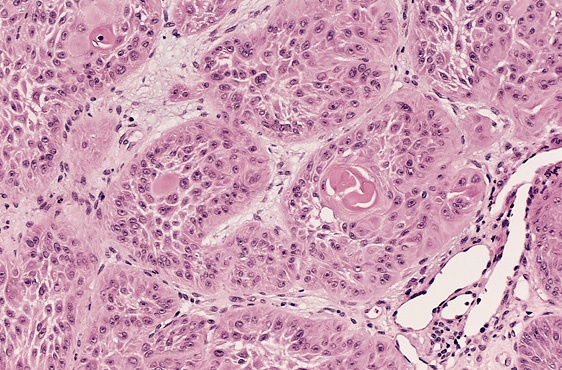 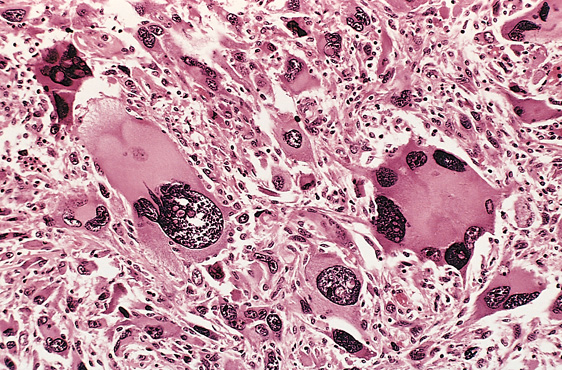 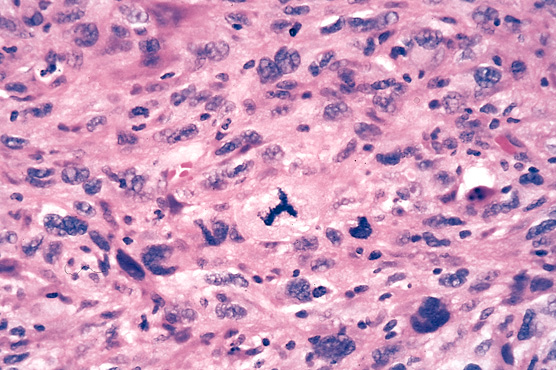 Neoplasia
In the histological examination of a tumor you should look for :
Pleomorphism : variation in size
High nuclear/ cytoplasm ratio ( N/C ratio)
Hyperchrmasia  ( dark cell )
Mitosis ….?abnormal one
Neoplasia
Characteristics of benign and malignant neoplasms
Differentiation and anaplasia
Rate of growth
Local invasion
metastasis
Neoplasia
Rate of growth: 
Benign tumors: 
grows slowly 
are affected by blood supply, hormonal effects , location
Malignant tumors : 
grows faster 
Correlate with the level of differentiation
Neoplasia
Characteristics of benign and malignant neoplasms
Differentiation and anaplasia
Rate of growth
Local invasion
metastasis
Neoplasia
Local invasion :
Benign tumors : 
Remain localized
Cannot invade
Usually capsulated
Malignant tumors : 
Progressive invasion
Destruction
Usually not capsulated
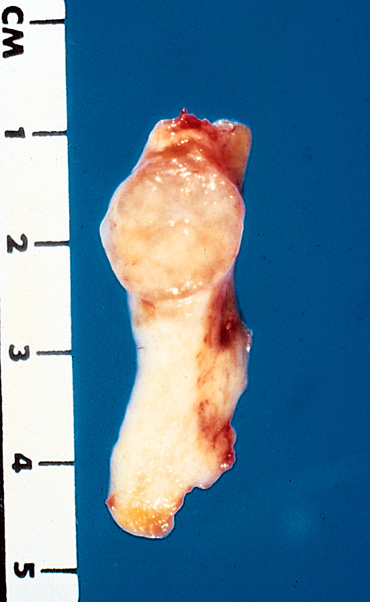 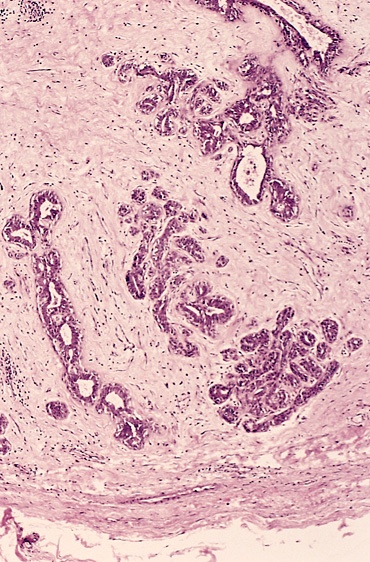 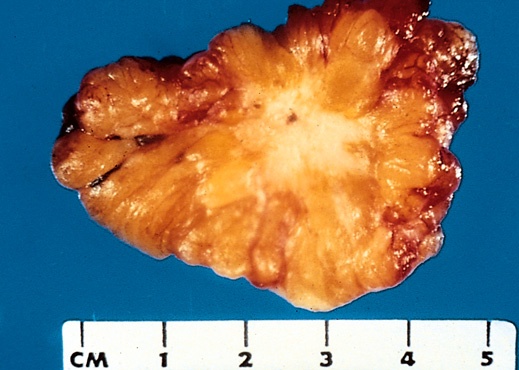 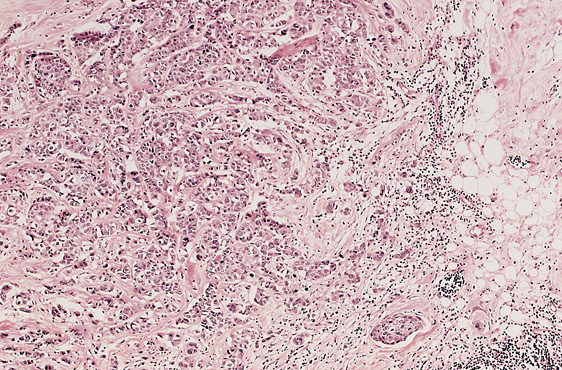 Neoplasia
Characteristics of benign and malignant neoplasms
Differentiation and anaplasia
Rate of growth
Local invasion
metastasis
Neoplasia
Metastasis : 
Definition : the development of secondary implants discontinuous with the primary tumor, possibly in remote tissues
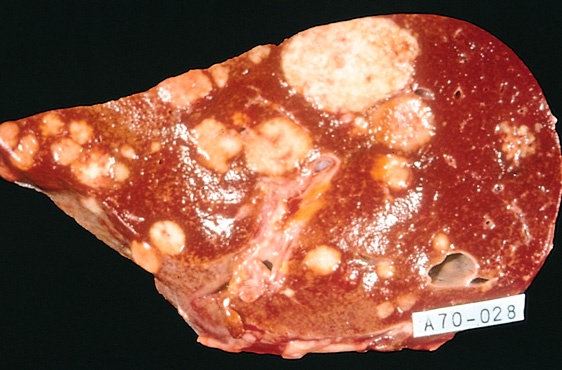 Neoplasia
Metastasis : 
Cancers have different ability to metastasize
Approximately 30% patients present with clinically evident metastases.
Generally, the more anaplastic and the larger the primary tumor, the more likely is metastasis
Neoplasia
Metastasis : three pathways 
Lymphatic spread :
Hematogenous spread :  
Seeding of the body cavities: pleural, peritoneal cavities and cerebral ventricles
Neoplasia
Lymphatic spread :
 favored by carcinomas
Breast carcinoma  axillary lymph nodes
Lung carcinomas  bronchial lymph nodes
Neoplasia
Hematogenous spread : 
favored by sarcomas
Also used by carcinomas
Veins are more commonly invaded
The liver and lungs are the most frequently involved secondary sites
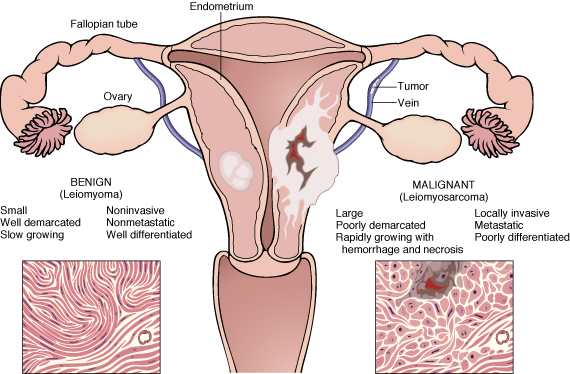 Neoplasia
In the histological examination of a tumor you should look for :
Pleomorphism : variation in size
High nuclear/ cytoplasm ratio ( N/C ratio)
Hyperchrmasia  ( dark cell )
Mitosis ….?abnormal one
Neoplasia
Dysplasia : 
Definiton: a loss in the uniformity of the individual cells and a loss in their architectural orientation.
Non-neoplastic
Occurs mainly in the epithelia
Dysplastic cells shows a degree of : pleomorphism, hyperchrmasia,increased mitosis and loss of polarity.
Neoplasia
Dysplasia does not mean cancer
Dyplasia does not necessarily progress to cancer
Dysplasia may be reversible
If dysplastic changes involve the entire thickness of the epithelium it is called : 
        CARCINOMA IN-SITU
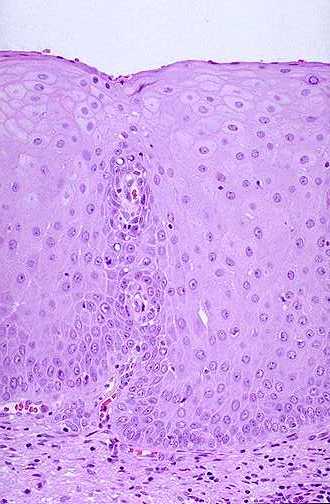 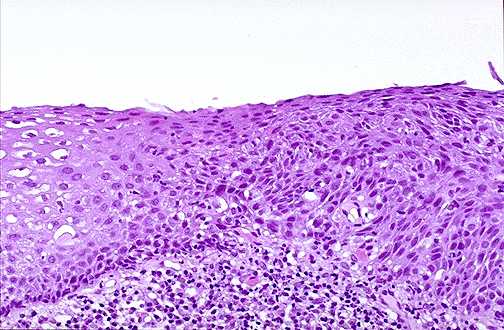 Neoplasia
Carcinoma in-situ
Definition: an intraepithelial malignancy in which malignant cells involve the entire thickness of the epithelium without penetration of the basement membrane.

Applicable only to epithelial neoplasms.
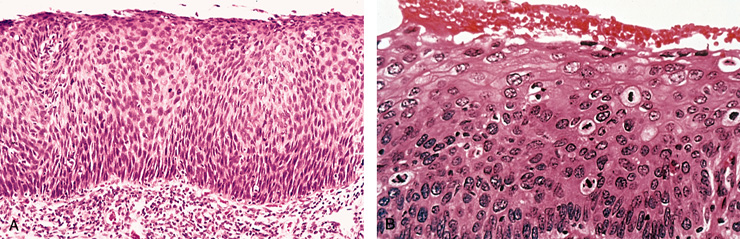 Dysplasia Features:
Nuclear abnormality
Increased N/C ratio
Irregular nuclear membrane
Increased chromatin content

Cytoplasmic abnormalities due to failure of normal maturation
Increased rate of multiplication.
Disordered maturation.
Dysplasia Uterine cervix
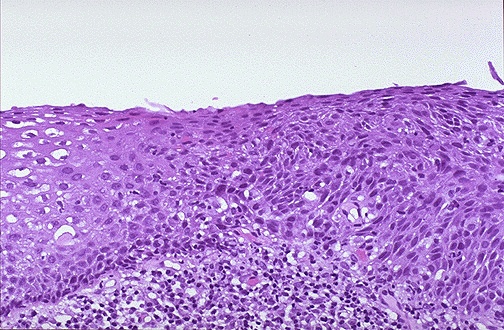 Sever Dysplasia
Mild Dysplasia
Dysplasia (cervical  pap smear)
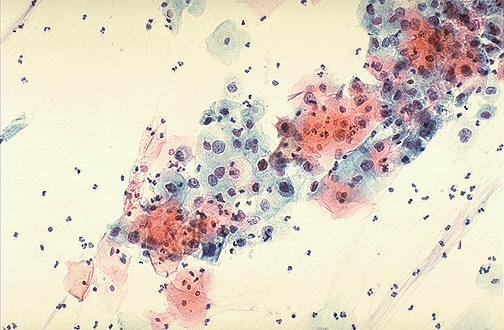 Dysplasia
Clinical significance:
It is a premalignant condition.
The risk of invasive cancer varies with: 
 grade of dysplasia (mild, moderate, sever)
 duration of dysplasia
 site of dysplasia
Dysplasia
Differences between dysplasia and cancer.
     lack of invasiveness.
     Reversibility
Carcinoma in situ
A true neoplasm with all of the features of malignant neoplasm except invasiveness
Displays the cytological  features of malignancy without invasion of the basement membrane.
CHANGES IN UTERINE CERVIX
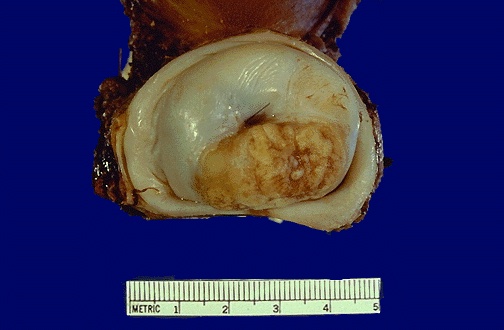 Squamous cell Carcinoma Uterine Cervix
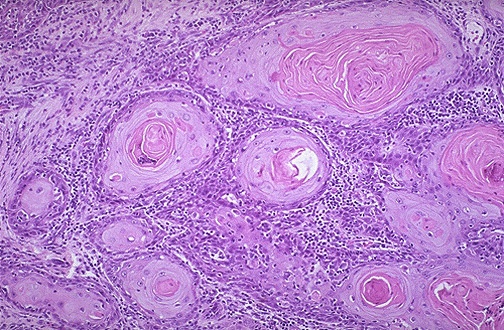 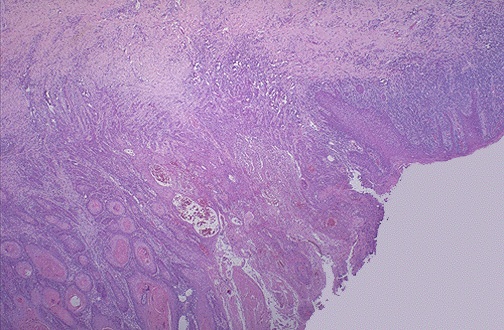 Dysplasia
[Speaker Notes: Cervical SC carcinoma - infiltrating]
Neoplasia
Epidemiology
Will help to discover aetiology
Planning of preventive measures
To know what is common and what is rare.
Development of screening methods for early diagnosis
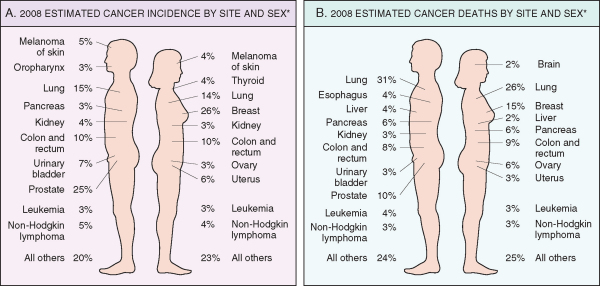 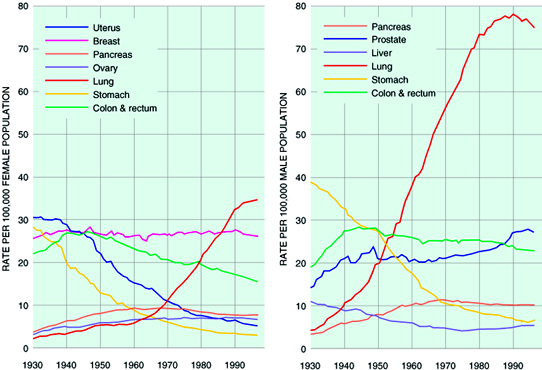 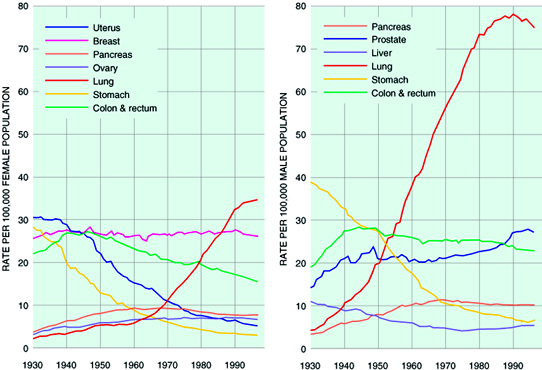 Neoplasia
Factors affecting incidence of cancer
Geographic and Environmental
Age
Heredity
Aquired preneoplastic disorders
Neoplasia
Geographic and Environmental factors:
Rate of stomach carcinoma in Japan is seven times the rate in North America and Europe.
Breast carcinoma is five times higher in North America comparing to Japan
Liver cell carcinoma is more common in African populations
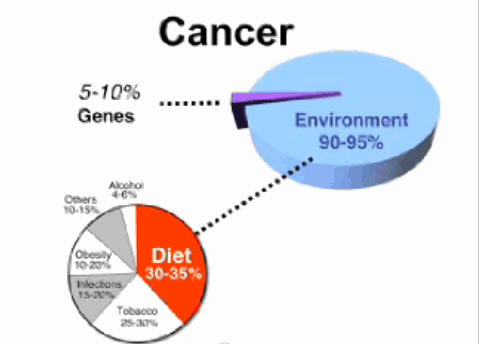 Neoplasia
Geographic and Environmental factors:
Asbestos : mesothelioma
Smoking : lung cancer
Multiple sexual partners: cervical cancer
Fatty diets : colonic cancer

Please see table 6-3 for occupational cancers
Neoplasia
Factors affecting incidence of cancer
Geographic and Environmental
Age
Heredity
Aquired preneoplastic disorders
Neoplasia
Age:
Generally, the frequency of cancer increases with age.
Most cancer mortality occurs between 55 and 75. 
Cancer mortality is also increased during childhood
Most common tumors of children: Leukemia, tumors of CNS, Lymphomas, soft tissue and bone sarcomas.
Neoplasia
Factors affecting incidence of cancer
Geographic and Environmental
Age
Heredity
Aquired preneoplastic disorders
Neoplasia
Heredity
Inherited Cancer Syndromes
Familial Cancers
Autosomal Recessive Syndromes of Defective DNA repair
Heredity
Inherited Cancer Syndromes:
Inheritance of a single mutant gene greatly increases the risk of developing neoplasm
E.g. Retinoblastoma in children : 
40% of Retinoblastomas are familial
carriers of the gene have 10000 fold increase in the risk of developing Retinoblastoma
E.g. multiple endocrine neoplasia
Heredity
Familial Cancers:
All common types of cancers occur in familial form
E.g. breast, colon, ovary,brain
Familial cancers usually have unique features:
Start at early age
Multiple or bilateral
Two or more relatives
Heredity
Autosomal Recessive Syndromes of Defective DNA repair :
Small group of autosomal recessive disorders
Characterized by DNA instability

Please see table 6-4 for more examples
Neoplasia
Factors affecting incidence of cancer
Geographic and Environmental
Age
Heredity
Aquired preneoplastic disorders
Neoplasia
Aquired preneoplastic disorders: Some Clinical conditions that predispose to cancer
Dysplastic bronchial mucosa in smokers lung carcinoma
Liver cirrhosis  liver cell carcinoma 
Margins of chronic skin fistula  squamous cell carcinoma